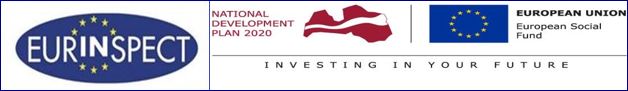 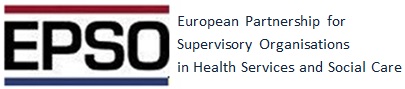 Peer EvaluationLatvian Health Inspectorate
Overview : 
Presentation to EPSO Conference 
Bulgaria Oct 2018

Álvaro Moreira Silva, MD, PhD
Andrew Terris
The Scope
Commissioned by Foundation Eurinspect 
European Social Fund operational programme “Development and Employment” on the subject of expert services in the area of healthcare quality and patient safety.  contract in 31 May 2018. 
Scope : expert services in the area of
 medical institution supervision;
 patient complaint analysis, and 
Medical Risk Fund.

“to develop the knowledge and skills of the employees of the institution under the authority of the Health inspection and the Ministry of Health in the area of institutional supervision and patient complaint consideration and also to develop the activity of the Medical Risk Fund.”
[Speaker Notes: According to this document the aim of this procurement is “to develop the knowledge and skills of the employees of the institution under the authority of the Health inspection and the Ministry of Health in the area of institutional supervision and patient complaint consideration and also to develop the activity of the Medical Risk Fund.”
The Health inspectorate in Latvia is a state administrative institution subordinated to the Ministry of Health of the Republic of Latvia. 
The Health Inspectorate is to perform state administration functions in the field of supervision and control of the sector, in order to fulfil and implement requirements set by the laws and regulations.
 It has a number of control and surveillance functions including performing core functions of the Medical Risk Fund. 
Its main purpose is to reduce the risk for society and consumer health by realizing state surveillance. 
Except for the registration activities and the MRF (Medical Risk fund) activities almost all activities are compliance and control oriented as is seen in the schedule below (Overview of tasks of the Latvian Health inspectorate).
The reporting systems are mainly based on quantitative data. Qualitive data are available at an overall level, however, this does not appear to be analysed in great detail and not used for thematic analysis (i.e .assessing where are there systemic problems). 
Big data is not used for analyses and goal setting.]
The Team
Alvaro Moreira da Silva- Portugal
Andrew Terris – New Zealand- Spain
Anette Lykke Petri- Denmark 
Jooske Vos – Eurinspect/ EPSO- The Netherlands
Klas Öberg- Sweden
Mari Amos – Estonia
Mari Murel Eurinspect / EPSO - The Netherlands
[Speaker Notes: According to this document the aim of this procurement is “to develop the knowledge and skills of the employees of the institution under the authority of the Health inspection and the Ministry of Health in the area of institutional supervision and patient complaint consideration and also to develop the activity of the Medical Risk Fund.”
The Health inspectorate in Latvia is a state administrative institution subordinated to the Ministry of Health of the Republic of Latvia. 
The Health Inspectorate is to perform state administration functions in the field of supervision and control of the sector, in order to fulfil and implement requirements set by the laws and regulations.
 It has a number of control and surveillance functions including performing core functions of the Medical Risk Fund. 
Its main purpose is to reduce the risk for society and consumer health by realizing state surveillance. 
Except for the registration activities and the MRF (Medical Risk fund) activities almost all activities are compliance and control oriented as is seen in the schedule below (Overview of tasks of the Latvian Health inspectorate).
The reporting systems are mainly based on quantitative data. Qualitive data are available at an overall level, however, this does not appear to be analysed in great detail and not used for thematic analysis (i.e .assessing where are there systemic problems). 
Big data is not used for analyses and goal setting.]
Approach
Background reading and research
Interviews
One of the dimensions included use of the EPSO modified  (ISQua) and ISO/IEC standard 17020:19987
Looked at themes that emerged
Present back in report
Training session –multiple stakeholders in group session
[Speaker Notes: According to this document the aim of this procurement is “to develop the knowledge and skills of the employees of the institution under the authority of the Health inspection and the Ministry of Health in the area of institutional supervision and patient complaint consideration and also to develop the activity of the Medical Risk Fund.”
The Health inspectorate in Latvia is a state administrative institution subordinated to the Ministry of Health of the Republic of Latvia. 
The Health Inspectorate is to perform state administration functions in the field of supervision and control of the sector, in order to fulfil and implement requirements set by the laws and regulations.
 It has a number of control and surveillance functions including performing core functions of the Medical Risk Fund. 
Its main purpose is to reduce the risk for society and consumer health by realizing state surveillance. 
Except for the registration activities and the MRF (Medical Risk fund) activities almost all activities are compliance and control oriented as is seen in the schedule below (Overview of tasks of the Latvian Health inspectorate).
The reporting systems are mainly based on quantitative data. Qualitive data are available at an overall level, however, this does not appear to be analysed in great detail and not used for thematic analysis (i.e .assessing where are there systemic problems). 
Big data is not used for analyses and goal setting.]
The issues and findings
Improvement of patient safety outcomes 
	The HI  has an important role to play on improvement of outcomes of patient safety and quality of care.

Independent and Transparent Judgements 
	independent and transparent are key factors;
 
Including the Stakeholders 
	the need to involve of stakeholders including patients and professionals; mediation and involvement of stakeholders could help to find solutions to help patients settling their claims and improving the health system.
 
Inspection methods such as risk-based inspections
	Focus on development of inspection methods such as risk-based inspection and empowerment of the inspectorate itself
 
Complaints related to Claims and Medical Risk Fund (MRF)  
	The complaints handling is problematic and needs to change.
	The complaints and MRF process creates a high burden of work, particularly the experts and sets an adversarial culture between the Inspectorate and the health sector.
[Speaker Notes: According to this document the aim of this procurement is “to develop the knowledge and skills of the employees of the institution under the authority of the Health inspection and the Ministry of Health in the area of institutional supervision and patient complaint consideration and also to develop the activity of the Medical Risk Fund.”
The Health inspectorate in Latvia is a state administrative institution subordinated to the Ministry of Health of the Republic of Latvia. 
The Health Inspectorate is to perform state administration functions in the field of supervision and control of the sector, in order to fulfil and implement requirements set by the laws and regulations.
 It has a number of control and surveillance functions including performing core functions of the Medical Risk Fund. 
Its main purpose is to reduce the risk for society and consumer health by realizing state surveillance. 
Except for the registration activities and the MRF (Medical Risk fund) activities almost all activities are compliance and control oriented as is seen in the schedule below (Overview of tasks of the Latvian Health inspectorate).
The reporting systems are mainly based on quantitative data. Qualitive data are available at an overall level, however, this does not appear to be analysed in great detail and not used for thematic analysis (i.e .assessing where are there systemic problems). 
Big data is not used for analyses and goal setting.]
Some overall remarks: Culture
Looking at the Latvian system we see that the system is operating in the model of a centralised control system.  
We saw a strong leadership and willingness to change with a focus on improvement of the system. Supported by stakeholders, striving to introduce more of a quality improvement and learning culture. 

The policy settings the inspectorate level is not yet completely aligned to this evolving culture.
[Speaker Notes: Every inspectorate needs to work within its existing regulatory framework and legal mandate and in a traditional setting of culture and history.

The peer evaluation team starts this review with the .  Sometimes there is a blurred boundary between whether processes and procedures are driven directly from legislation or the institutional interpretation given to it over the years.  In this broader context it is important to mention that each healthcare system and model has its own specific context and historic roots

However, the EPSO experience shows that all supervisory systems have many aims goals and learning opportunities in common. 


(based on the cross-section interviewed)]
Some overall remarks: Leadership
The leadership of the HI has changed four times in the last two years and the current head of the inspectorate has been in the role for eight months. 

While there is strong vision at the leadership level, this is not yet reflected more broadly within the organisation and staff. 

We observed strong leadership supported by staff members who experience a heavy workload and although they approach their work with good will and enthusiasm, but … many of them see their role as reviewing documents and procedures and feel stretched and overworked in that setting.
Some overall remarks: Complaints and MRF
The Complaints and MRF cases in the Latvian HI are strongly interrelated by virtue of the process and expert staff:  suboptimal. 

There is a strong reliance on experts. The experts review each case and determine the amount of the payment from the MRF. Are the experts skilled and up-to-date with all of the clinical practice?

This is a separate process from civil cases and, if the court is aware that there is a complaint pending under the medical insurance fund, they will not proceed.

The process is bureaucratic and litigious. The length of time that the cases take, three-month timeframes and longer. 

The Experts seem to be proceeding like independent judges in types of cases, however without the protection procedures of the defendant and complainant.
[Speaker Notes: The examples of the complaints process and examples discussed with the inspectors and heads of department indicated 
Feedback from the experts interviewed indicated approximately 1/3 of all complaint cases have subsequent appeals to their decisions. 
However, compared to court cases, this time frame is relatively short
. In the opinion of the peer evaluation team and most interviewees
, mostly from within the inspectorate though sometimes this role is outsourced

The duration of court cases of this type in other countries can be measured in years rather than in months.
The procedure used in the complaints cases is comparable to a court procedure
There is also a question as to whether the experts, as medical experts, are the best role to decide both fault and the amount to be paid for damages. to be able to assess all of the cases they manage as an expert.]
Some overall remarks: Complaints and MRF cases
Hospitals are unofficially aware
	The hospitals are not officially advised and there is no requirement on the part of the defendant to notify their employer and the facility that they have a case pending against them.  

This process has effects for the healthcare system as a whole:
	There is no proper channel for mediation between the complainant and the caregivers;  

Each case is regarded as separate and there is no thematic analysis by the HI to identify common (systemic) issues and promote quality improvement; 

Public review of the MRF claim cases, Research of the quality of the procedures for the parts involved  is not in place. Review of the outcomes of the cases and the quality of the follow up is not possible
Some overall remarks: Complaints and MRF cases
There is a clear and direct pathway from complaint to litigation and application for payment from the MRF.  There are few gates in the process that could allow for an outcome that the patient/complainant may regard as justice binary (yes-no) decision for payment.  
 
The current process of the MRF has the unintended consequence of long-term litigation and work without taking steps earlier in the process to resolve the issue via other means (e.g. mediation) or, post the process, to address any systemic issues at source and address the cause rather than the symptom.
[Speaker Notes: In many cases, the patient may not want compensation- they may just want an apology, remedy of a mistake or the assurance that steps have been taken to ensure the problem will not happen again to either themselves or another patient. 

While its function is clear, the process, workload it creates, and outcomes are sub-optimal.]
Recommendations
Re-position the HI as more independent, transparent and accountable entity. 

Move to more of a learning culture (including thematic review of common and systemic problems). 

Empower the staff (including continuous education and  training and fostering an integrated culture).

Improve the image of the HI with the stakeholders and consider re-branding the organisation.

Focus on improving the quality and safety of healthcare.

Move from compliance to more co-operative methods of inspection, to be a trusted partner for stakeholders
[Speaker Notes: In this report, the team presents many ideas, options and international practices of ‘sister’ inspectorate organisations. These are provided by way of examples for inspiring thought rather than being copied directly and implemented.
Further training based on a shared vision for further development seems an important next goal; The team will start this activity at the end of August 2018.   One of the key factors will be if the staff and workforce at the inspection level receive enough support to make a relevant change possible. 
This support includes training and a flexible approach towards organisational, financial and legal settings, to make the HI do what is necessary for improvement of the level of patient safety and quality of care in Latvia.]
Recommendations
Introduce self-assessment as part of the review framework.

Introduce risk-based profiling and use indicators for prioritisation of inspections.

Redesign the complaints procedure e.g. triage, categorisation and a mediation step; use complaints as a tool for learning. Improve engagement with health institutions and groups.

Externalise the MRF function from the Inspectorate.

Separate the (expert) function of determining if an MRF case should receive a pay-out from the assessment of the amount to be paid-out. Include creating a schedule of payment amounts or ranges (table of compensation) based on problem and severity (i.e. remove the subjectivity).

Separate the expertise functions of Pharmacy from the HI.
[Speaker Notes: The Latvian inspectorate will – if supported by the right measures- certainly be able to make the change towards “hitting the target and not missing the point” as it is called in a recent article from New Zealand to point at the problem of setting the right goal for inspectorates to accomplish the   kind of improvement of healthcare without unintended consequences.  
As the leadership within the HI in Latvia and the Government level in Latvia seems to be fully aware of the challenges faced and are putting important steps in place (including this peer evaluation as an early step) to improve the focus and service of the HI and it´s part in improving healthcare outcomes for the people of Latvia, this report might be of some help and support to these developments. The peer evaluation team stands ready to provide any other assistance and advice, as well as facilitate contacts and cooperation with relevant international bodies, as needed This expression is used   by one of EPSO founding fathers Richard Hamblin called : 30 years down in the wrong rabbit hole: how we got there and how we get out, Leadership Development Centre 2018 Fellow,  July 2018]
Next Steps…
[Speaker Notes: The Latvian inspectorate will – if supported by the right measures- certainly be able to make the change towards “hitting the target and not missing the point” as it is called in a recent article from New Zealand to point at the problem of setting the right goal for inspectorates to accomplish the   kind of improvement of healthcare without unintended consequences.  
As the leadership within the HI in Latvia and the Government level in Latvia seems to be fully aware of the challenges faced and are putting important steps in place (including this peer evaluation as an early step) to improve the focus and service of the HI and it´s part in improving healthcare outcomes for the people of Latvia, this report might be of some help and support to these developments. The peer evaluation team stands ready to provide any other assistance and advice, as well as facilitate contacts and cooperation with relevant international bodies, as needed This expression is used   by one of EPSO founding fathers Richard Hamblin called : 30 years down in the wrong rabbit hole: how we got there and how we get out, Leadership Development Centre 2018 Fellow,  July 2018]